ГБОУ Лицей 1451 г. МоскваУчитель биологииПолянская Ольга СергеевнаОтдел Бурые водорослиОтдел Красные водоросли
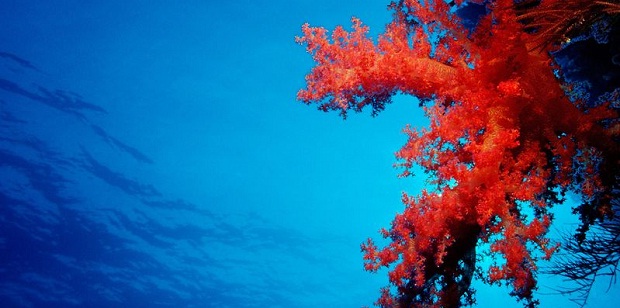 Общая характеристика бурых водорослей
Обитают в морях
Многоклеточные водоросли
Длинна тела от нескольких см до 100 м
Облик- листовидные пластины
Тело- слоевище или таллом
Клетки водорослей содержат по одному ядру и несколько мелких хроматофоров
Оболочка клеток покрыта слизью и выполняет защитную функцию
Размножение бурых водорослей
Бесполое- спорофит
Половое- гаметофит
Ламинарии
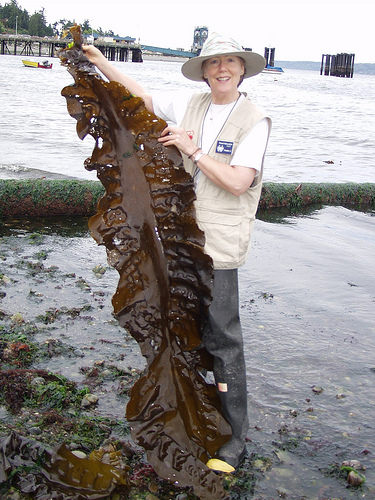 Крупные бурые водоросли- глубина – от 2 до 40 м
Слоевище имеет вид листовидных пластинок –длинна 1- 5 м и более
Ко дну они прикрепляются- ризоидами- выростами суженной нижней части
Применение ламинарии
Корм для скота
Из них получают йод
Используют для изготовления лаков, красок
Желе для кондитерской
Просто продукт питания
Красные водоросли
Многоклеточные водоросли
Растут на глубине 20-40 м
По величине уступают бурым водорослям
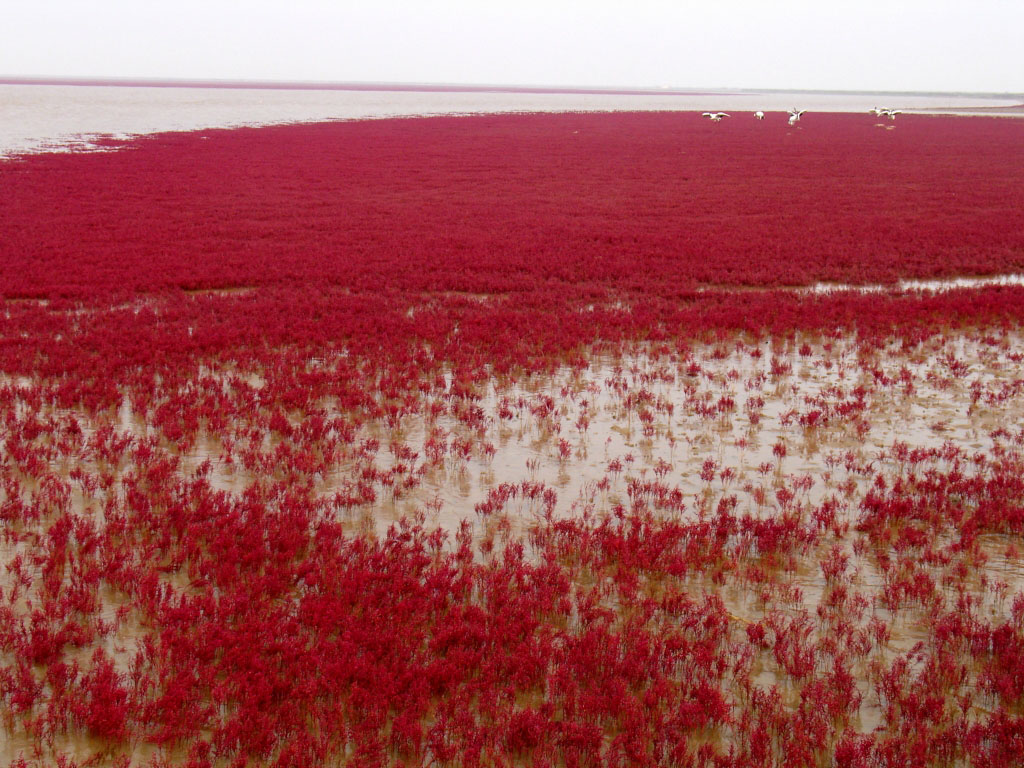 Порфира
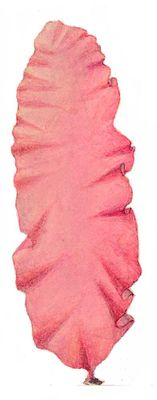 Слоевище- плоская листовидная пластинка
Длинна до 50 см
Размножается половым путем
Агарагар
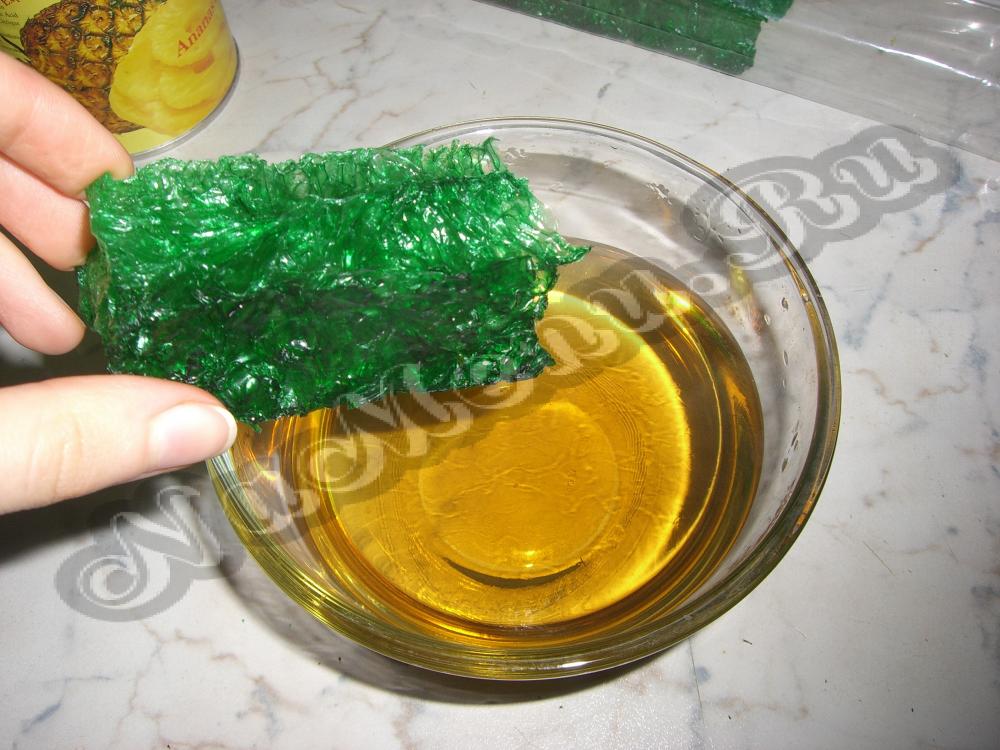 Используется в пищевой промышленности:
Для изготовления мармелада
Добавляют в хлеб, чтобы быстро не черствел
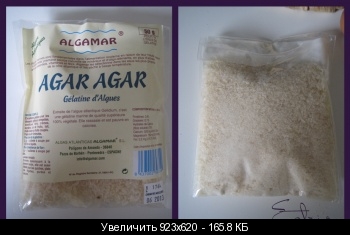